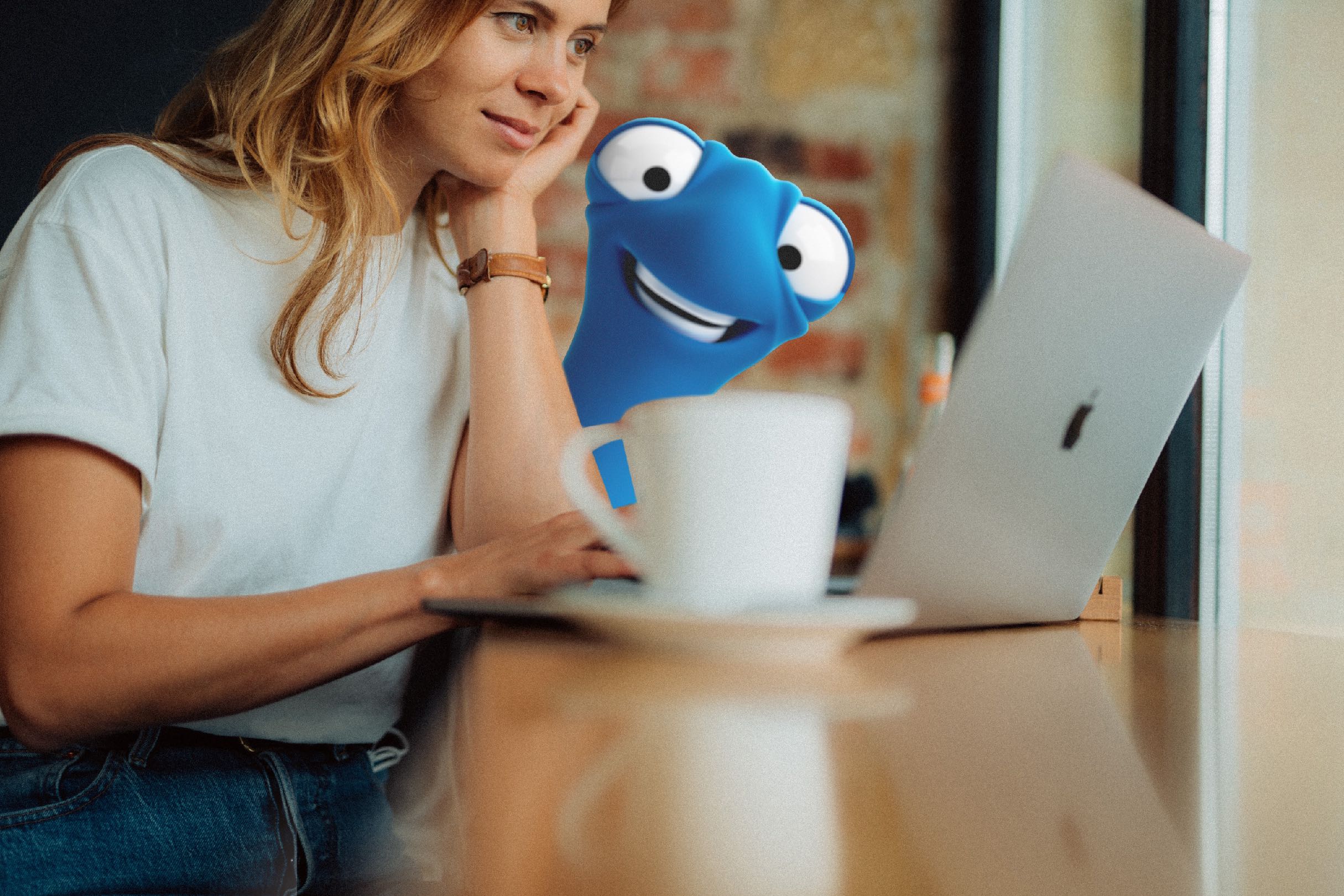 Bci Pyme
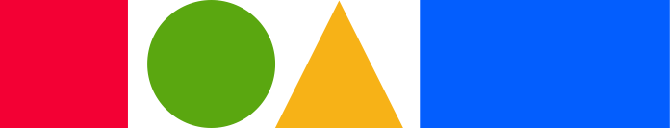 Sebastián Castro Salinas
Gerente Clientes Pymes y Emprendimiento
October 2023
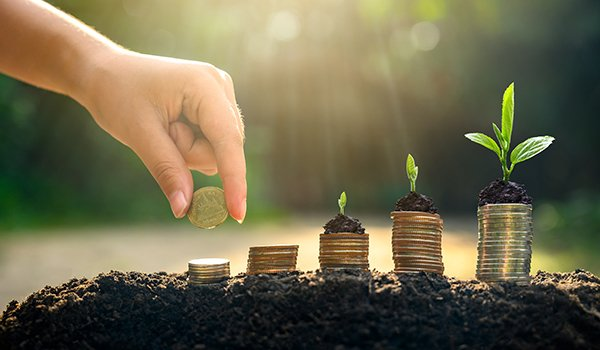 NUESTRO PROPÓSITO
❝
ASPIRACIÓN
Atrevernos a hacer una diferencia
Ejercer el rol esencial que, como banco, tenemos en la economía, el medio ambiente y el desarrollo social :
▲
Contribuyendo a una sociedad más inclusiva y equitativa.
Acompañando a nuestros clientes en su transición hacia un futuro más sostenible.

Fortaleciendo el sentido del trabajo diario de nuestros colaboradores, y generando  impacto social y ambiental desde el negocio.
Incrementando el valor para una rentabilidad superior y sostenible.
▲
▲
▲
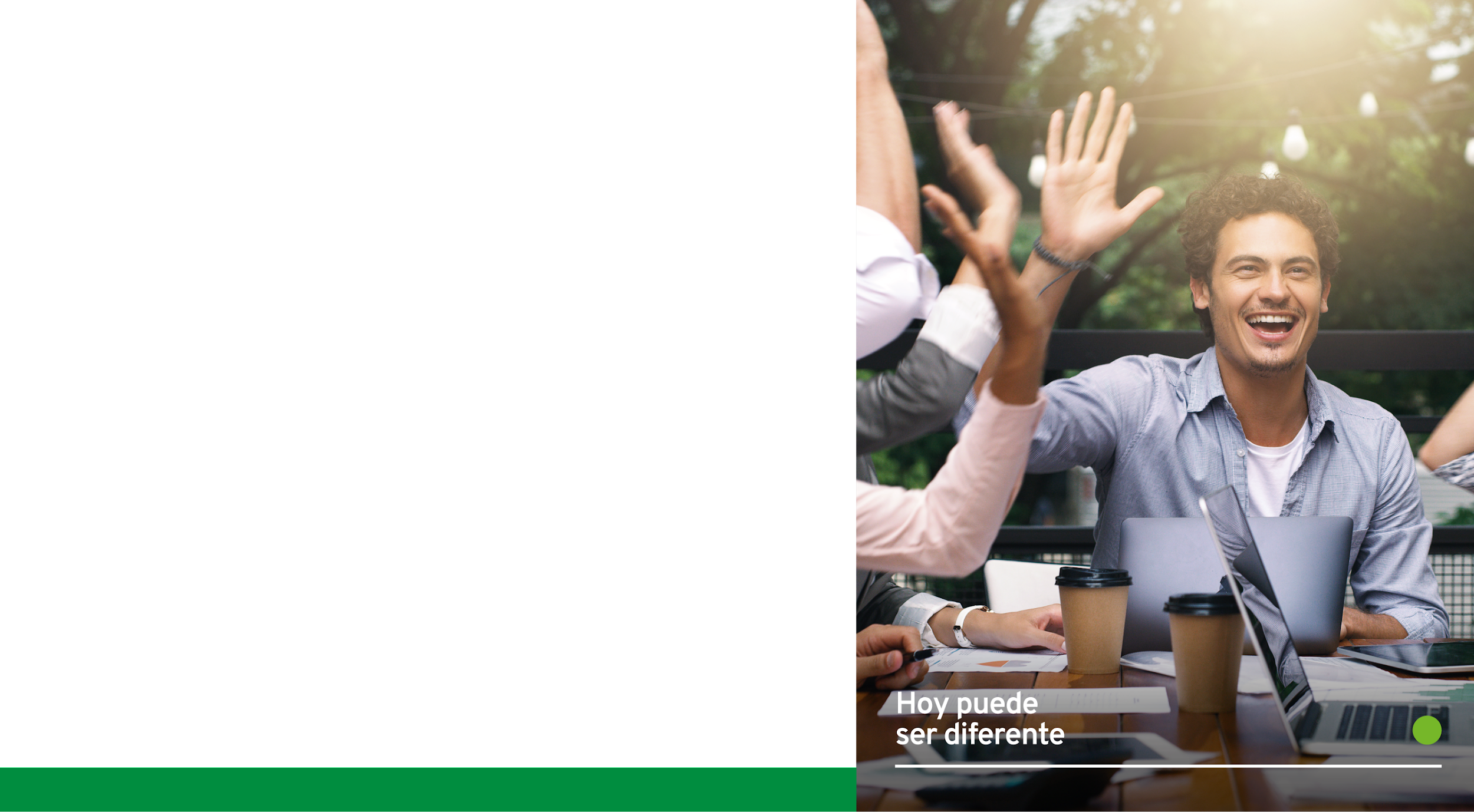 Espíritu social: 
Un banco para los emprendedores y las pymes:
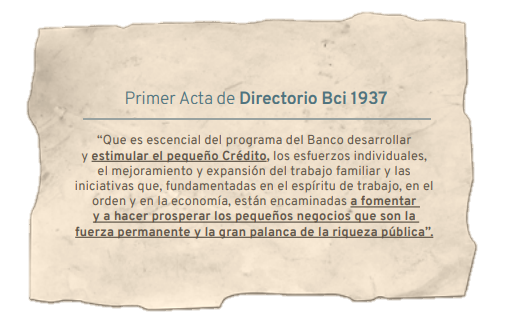 Nuestra aspiración
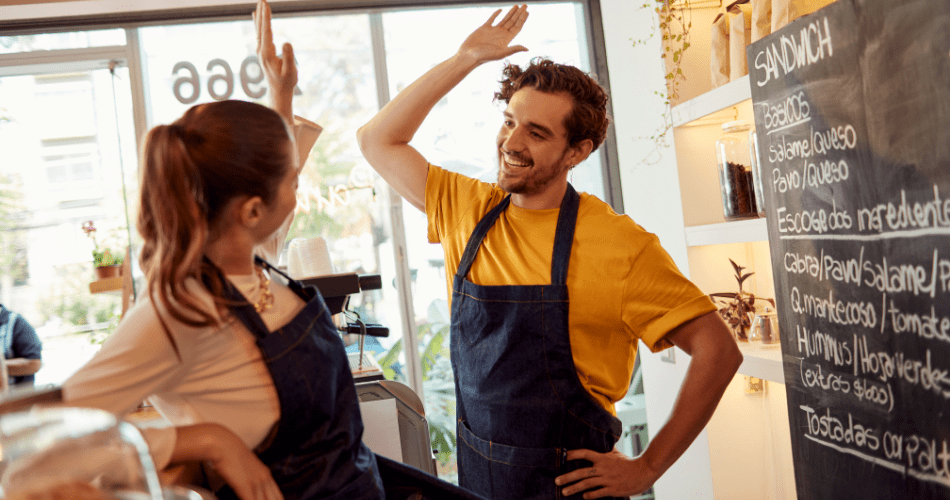 Ser un aliado estratégico de nuestros clientes apoyando su crecimiento y desarrollo sostenible en cada etapa de su negocio, mediante la mejor experiencia digital  y completa asesoría con soluciones  innovadoras, simples y confiables.
EMPRENDIMIENTO
PYME
Ventas Anuales (MUS$)
4.000
Pymes
Acceso e inclusión
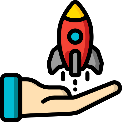 1.000
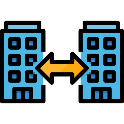 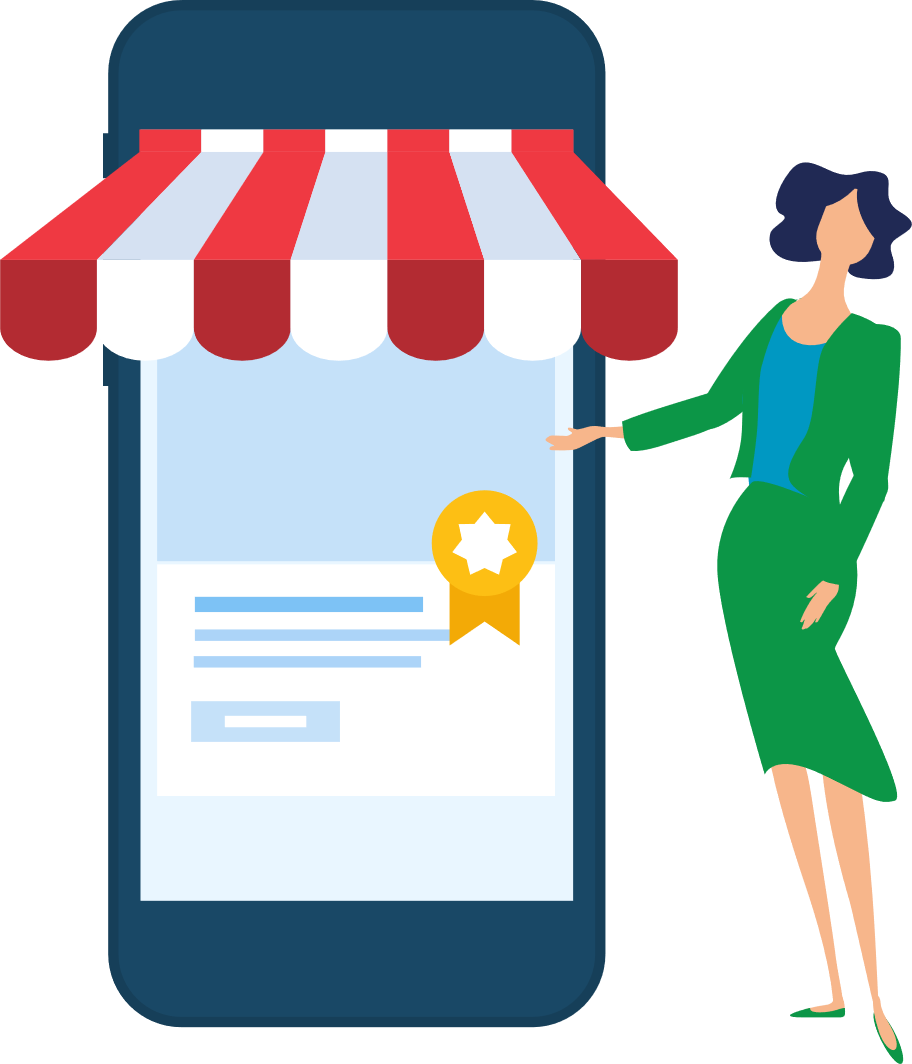 Nace-Scaleup
Crecimiento sostenible
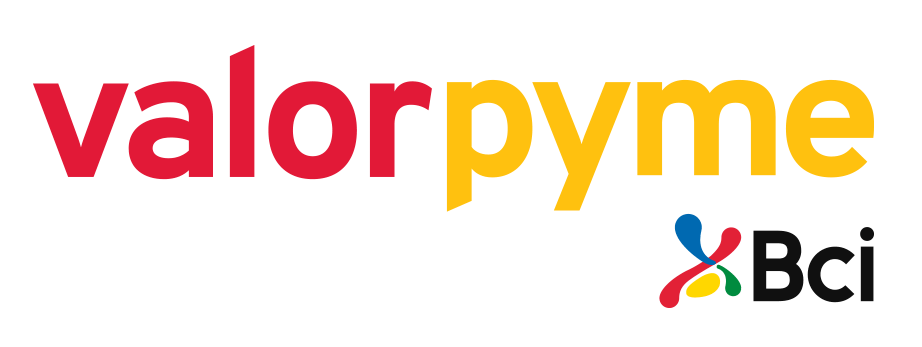 200
Acompañamiento en la transformación
100
Pyme Digital
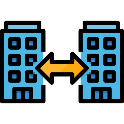 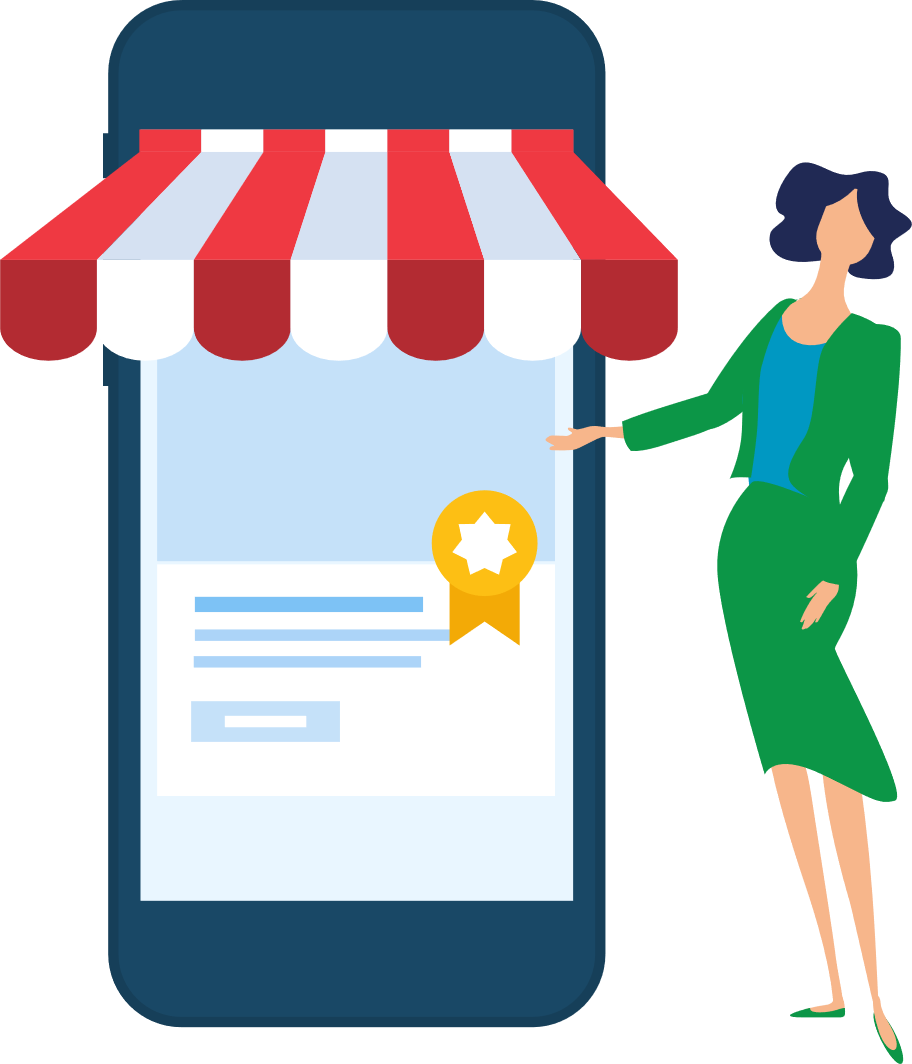 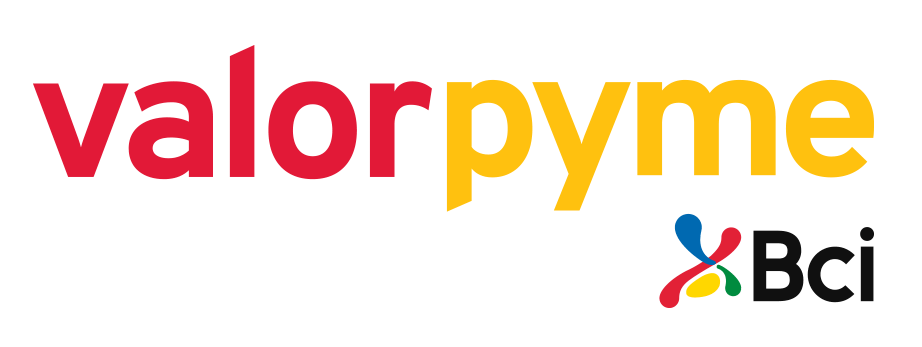 Meses facturación
24
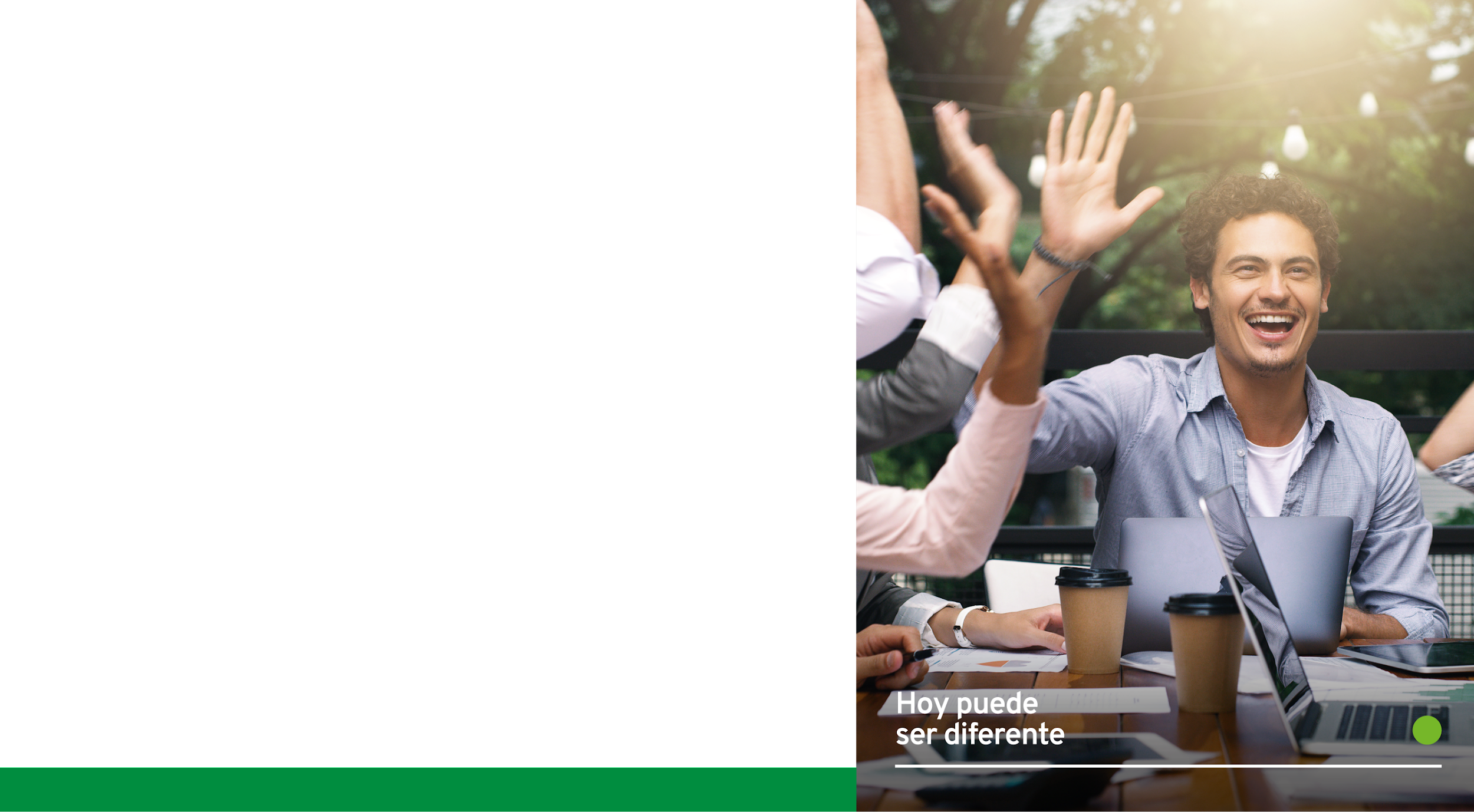 Julio 2022
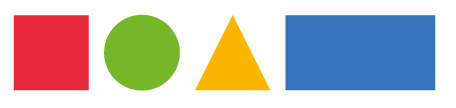 Acceso e Inclusión
Cuenta Digital Pyme
1ra cuenta corriente digital Pyme del mercado para Persona Natural con Giro y Persona Jurídica.

Proceso simple reduce tiempos de 14 días a 10 minutos 

Propuesta de valor actual:

Sin requisitos de antigüedad o nivel de ventas

Transferencias y abonos sin restricciones ni costos

Firma 100% digital de documentos y contratos

Modelo atención digital con foco en Web y App
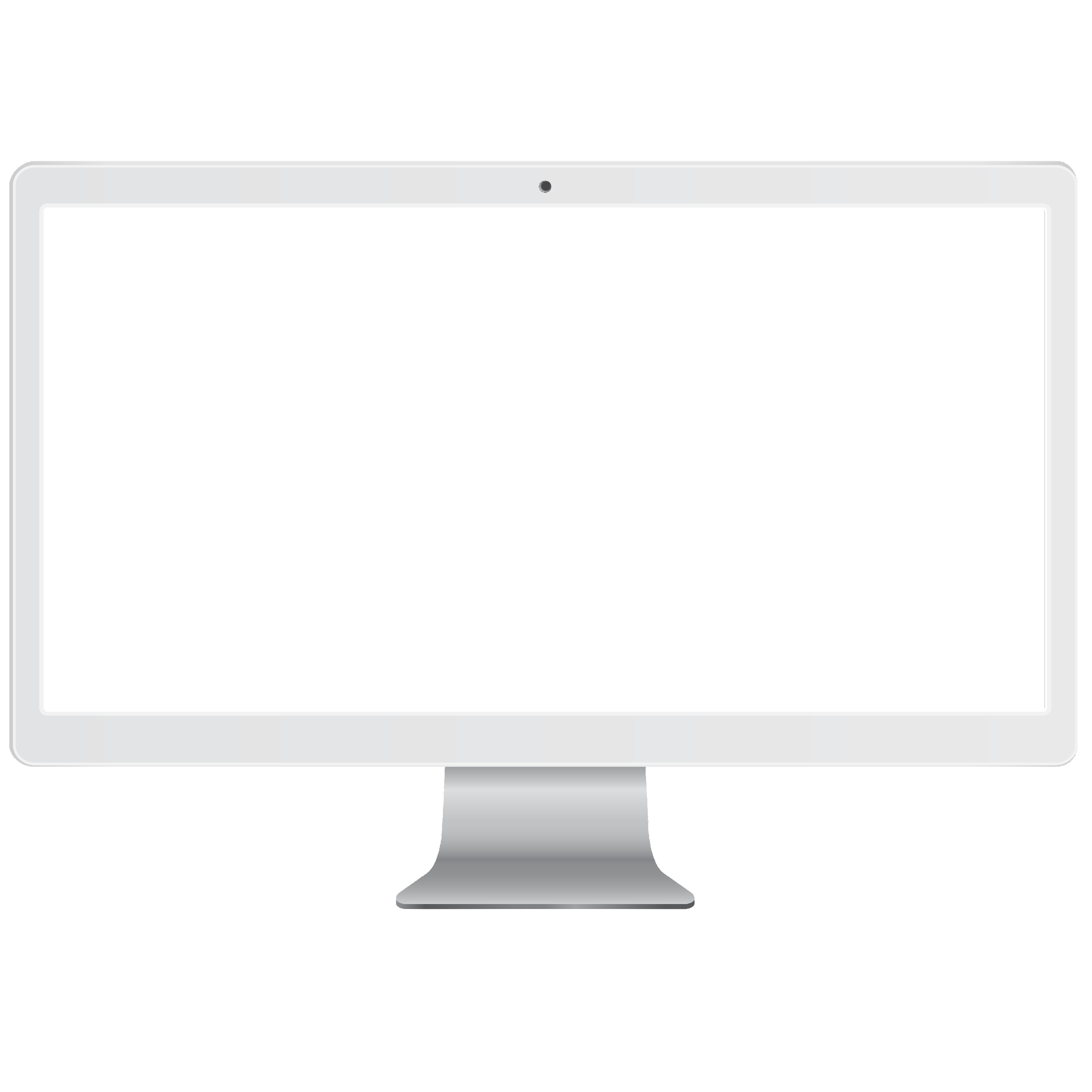 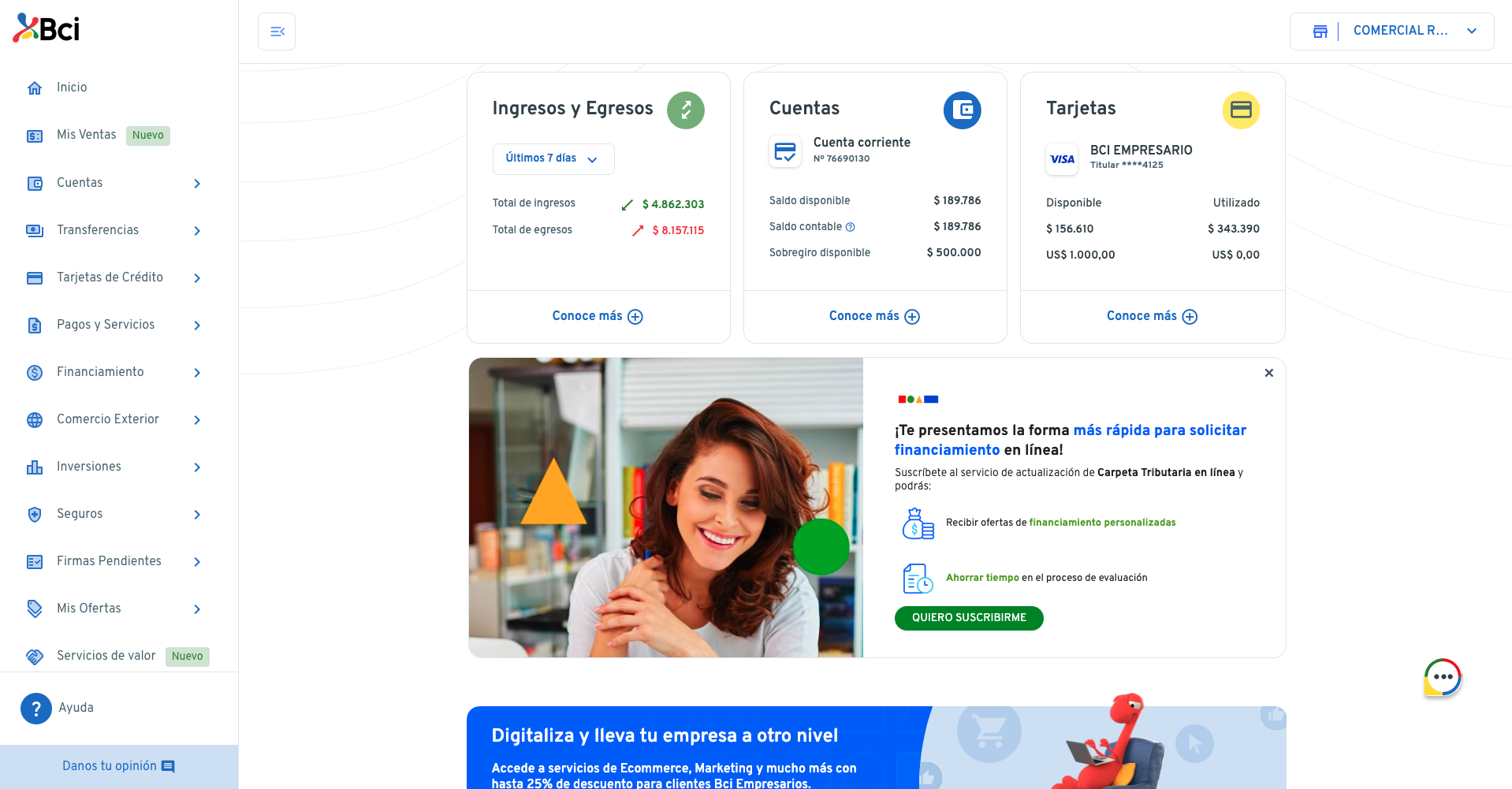 +8.500
Nuevos Clientes
(5 meses)
88%
Snex
Nace y Scaleup: 
18 años de trayectoria, con más de 20K emprendedores y MMUS$ 700 en financiamiento.
Mercado Objetivo
Cobertura
Propuesta de Valor
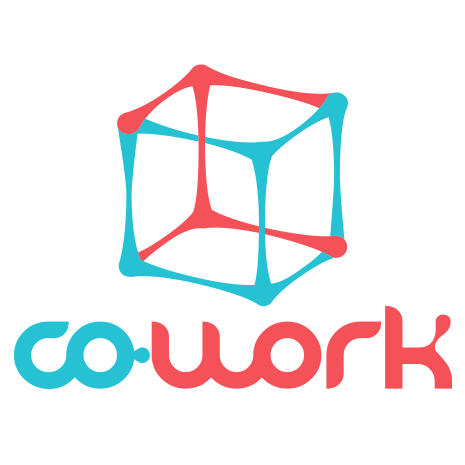 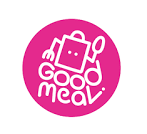 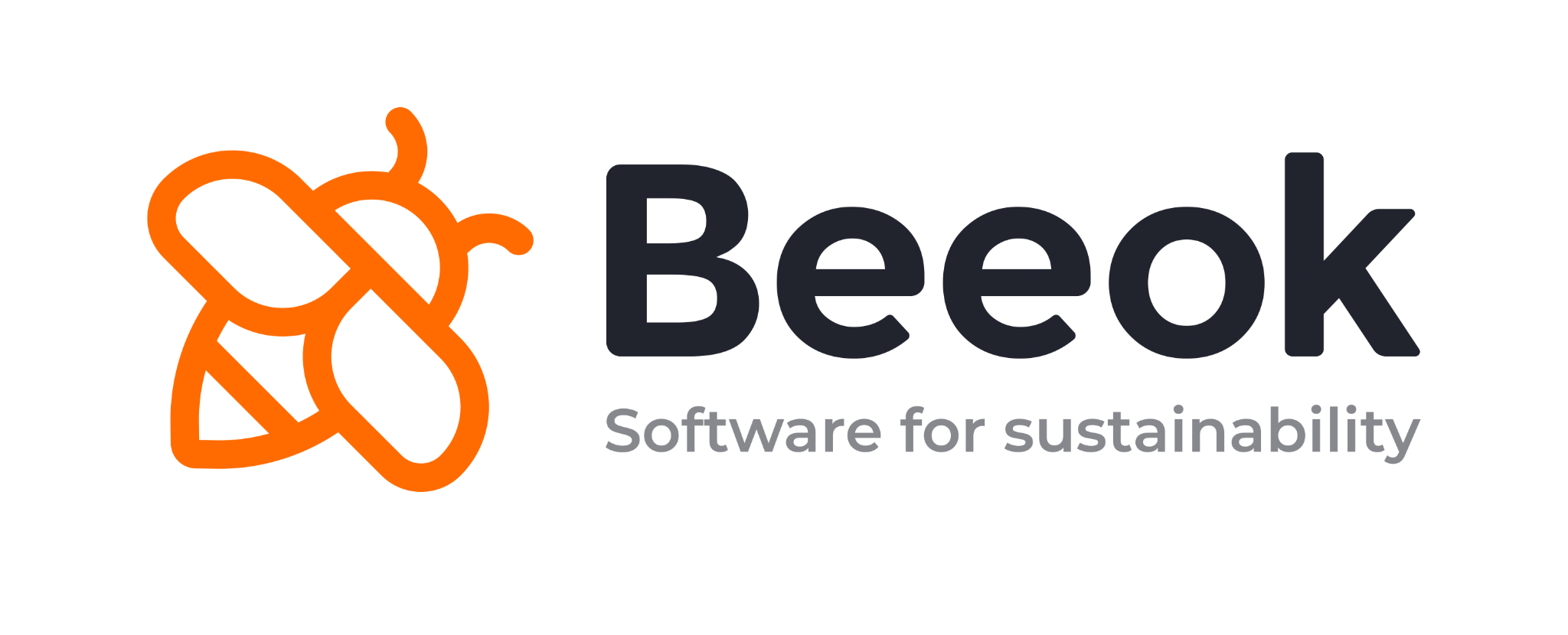 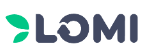 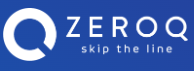 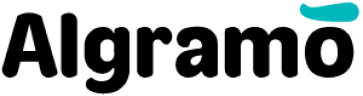 Iquique
Modelo Atencional especializado y 100% dedicado.
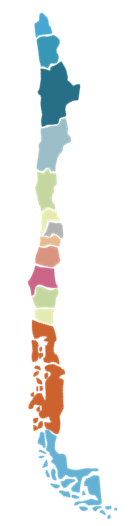 Antofagasta
Emprendimientos de alto potencial

Empresas con alto nivel innovación (Startup)
Plan expansión: Levantamiento Capital e Internacionalización.
Modelo negocio escalables a otros mercados y que incorpore triple impacto.
Modelo evaluación riesgo customizado.
La Serena
Valparaíso
Productos y Servicios especializados.
Financiamiento: Venture Debt, factoring, Leasing.
Cash management
Comercio Exterior
Santiago
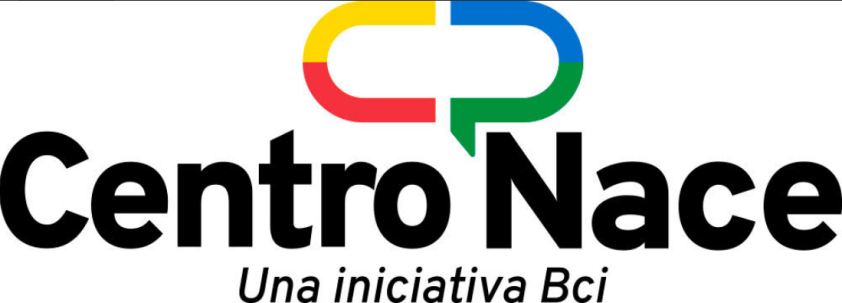 Concepción
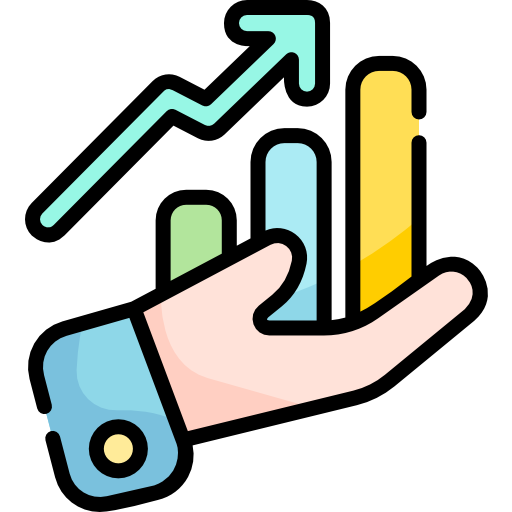 Temuco
Ventas real/potencial >MUS$ 100.
Puerto Varas
Servicios Valor Agregado
Internacionalización: Bci Miami
Levantamiento Capital: Scale X
Conexión con Corporativos: Innova 360.
Apoyo Tecnológico: MIcrosoft for Startups.
Punta Arenas
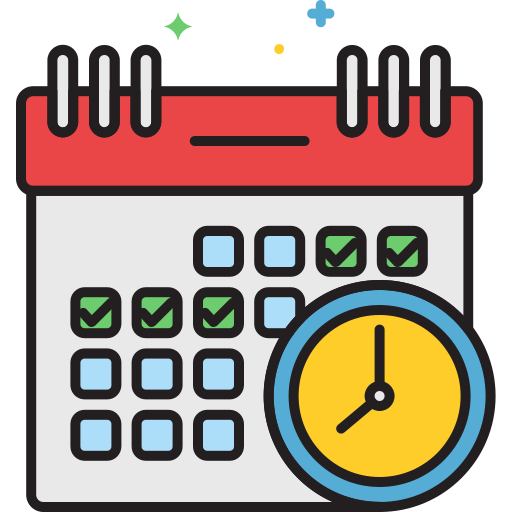 Facturación inferior 24M
Conexión con Ecosistema Startup
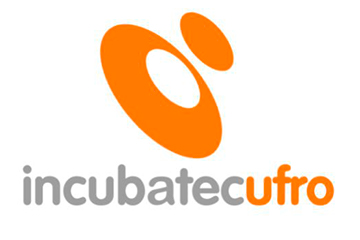 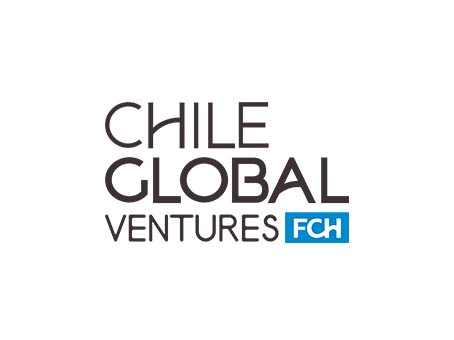 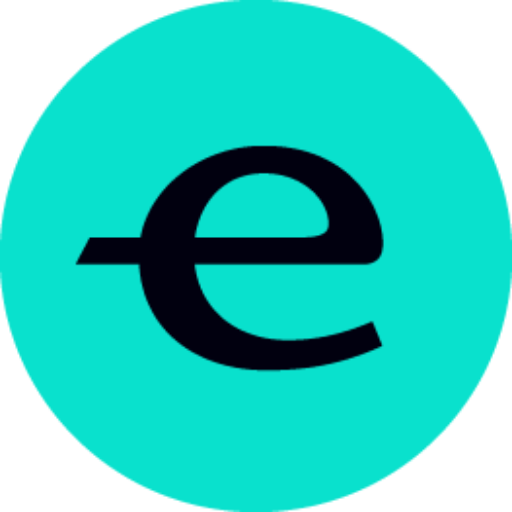 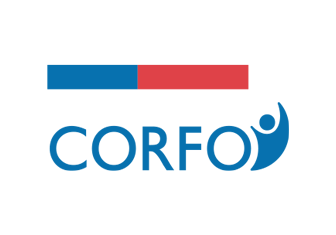 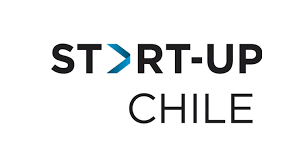 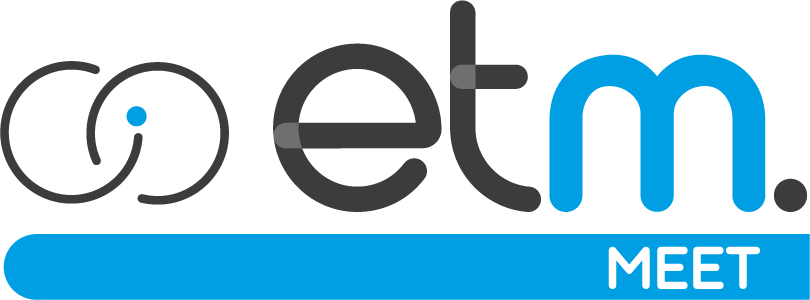 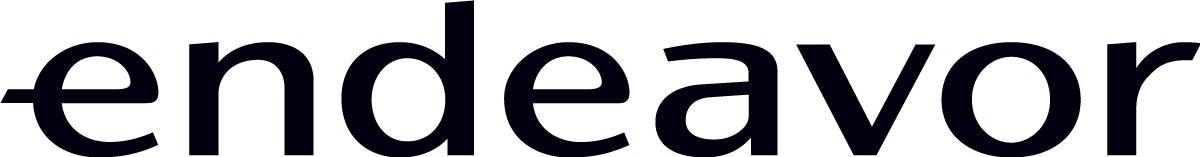 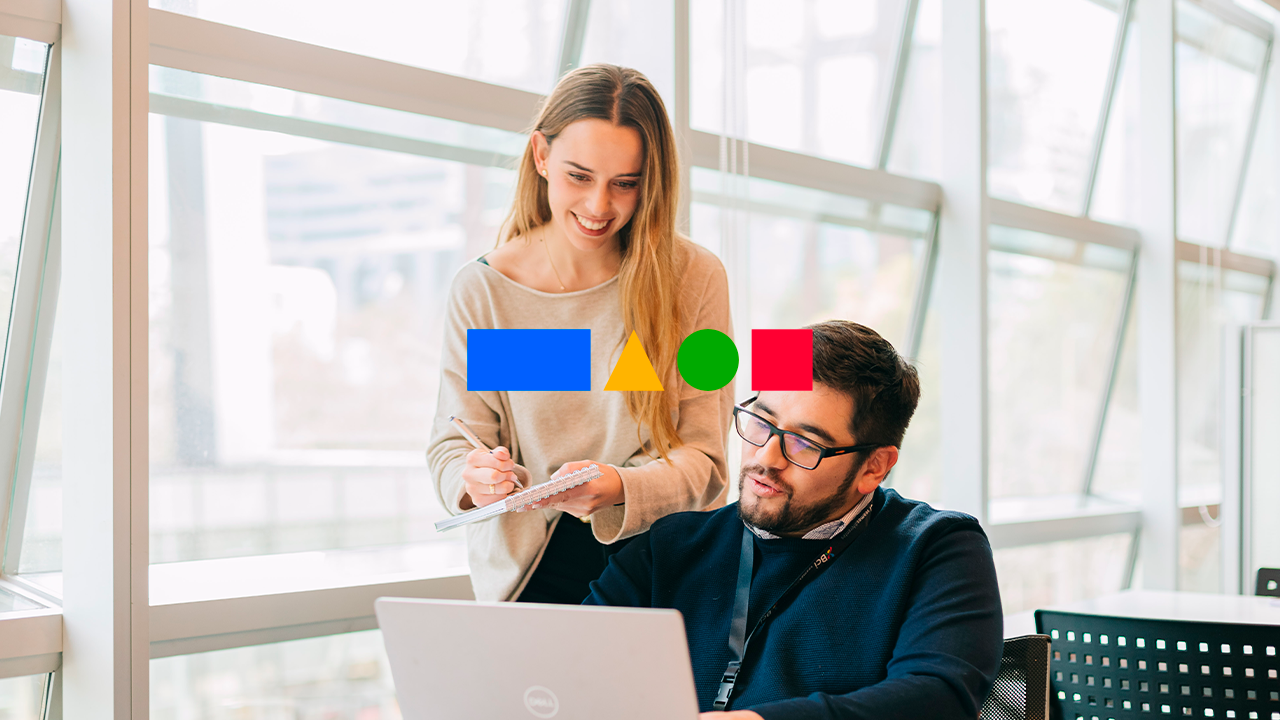 Julio 2022
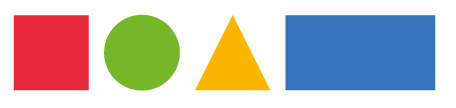 Crecimiento sostenible
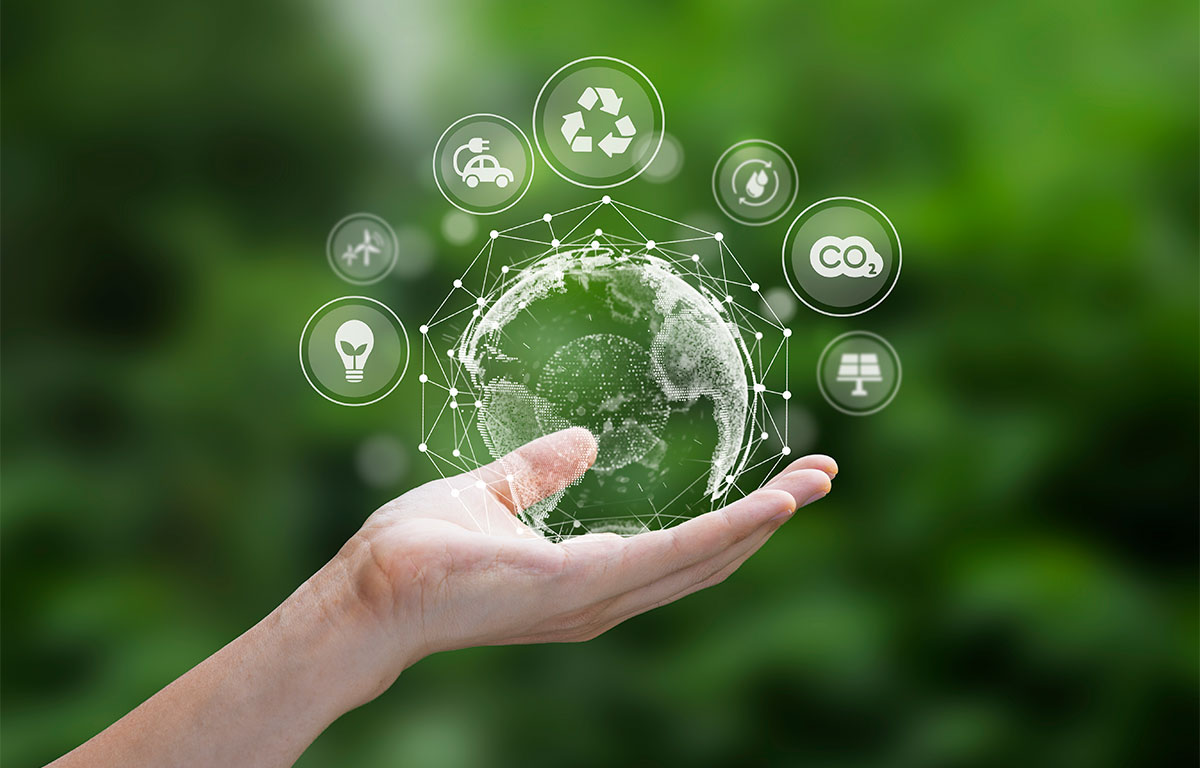 Leasing Verde
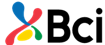 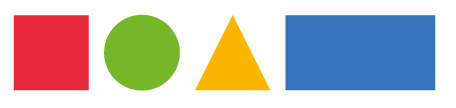 Financia tus proyectos sostenibles
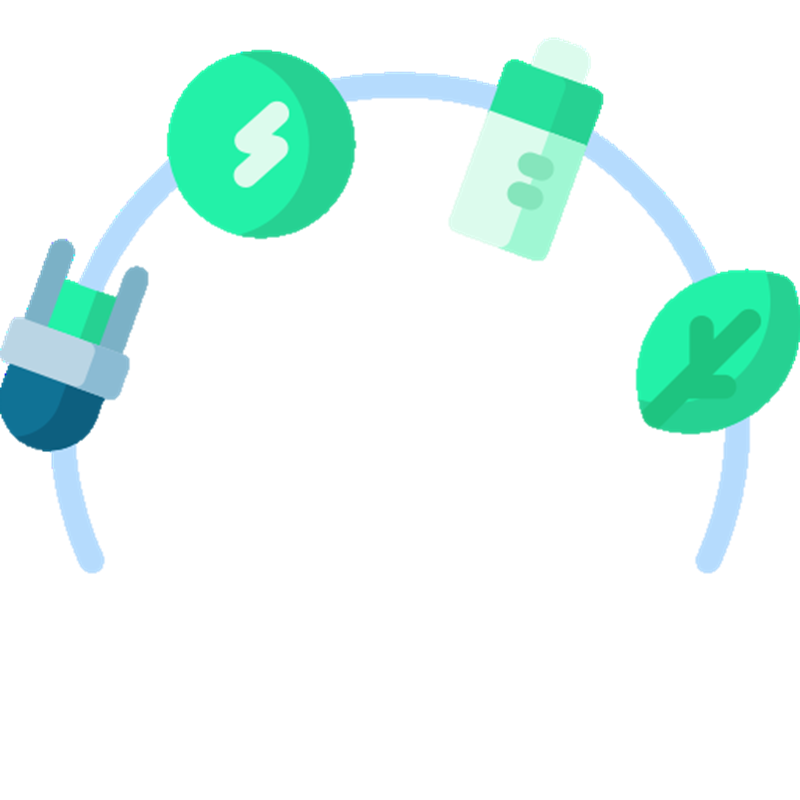 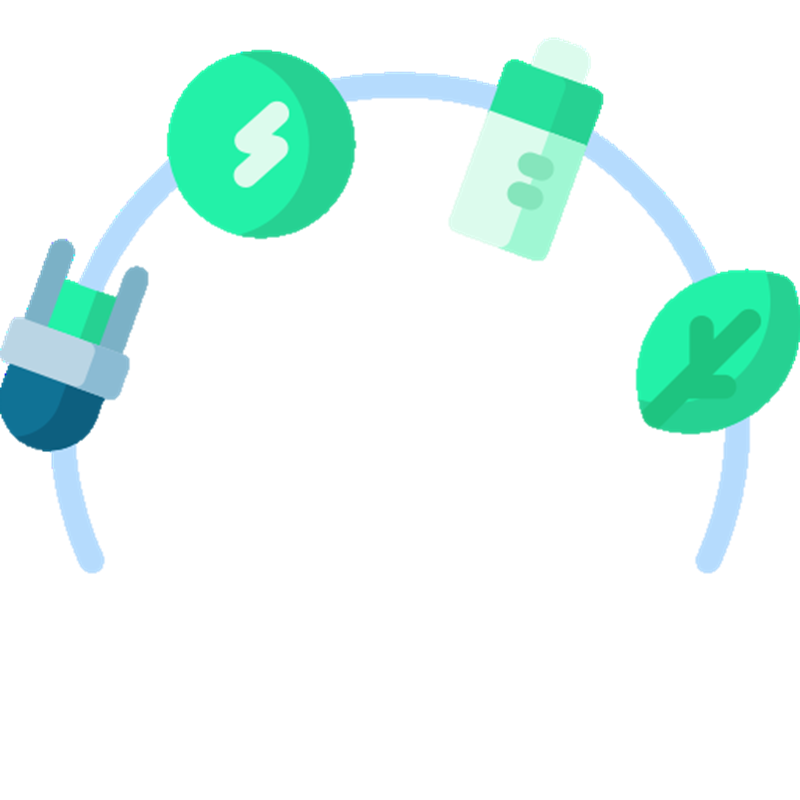 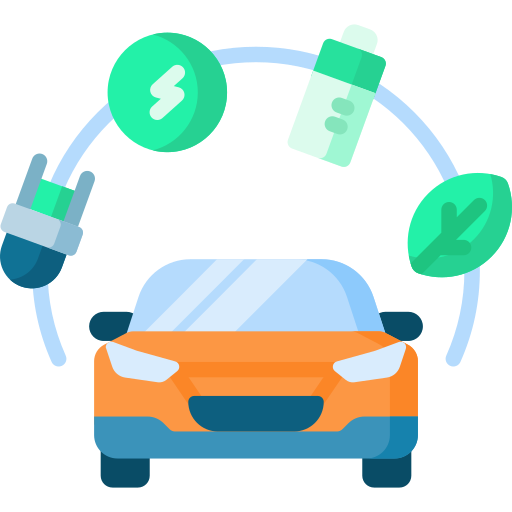 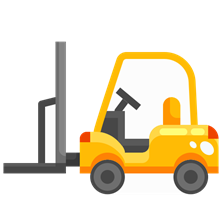 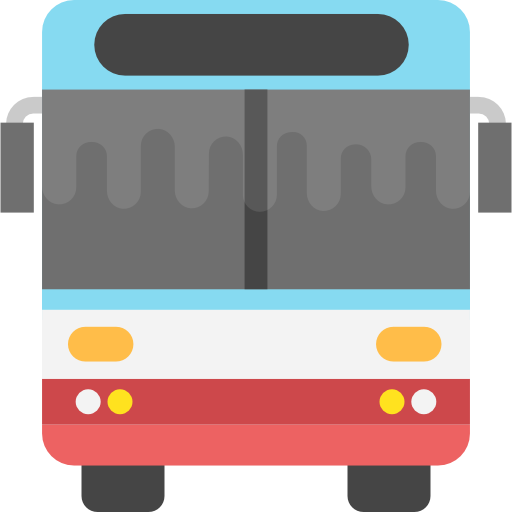 Vehículos eléctricos e híbridos
Maquinaria amarilla eléctrica
Buses eléctricos
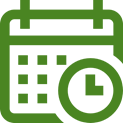 Hasta 96 meses
Hasta 72 meses
Hasta 96 meses
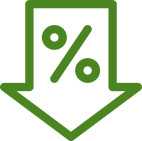 Tasas de interés preferenciales para financiamientos verdes
No afectos a impuestos de Timbres y Estampillas.
100% de financiamiento, incluyendo gastos.
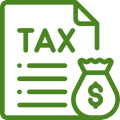 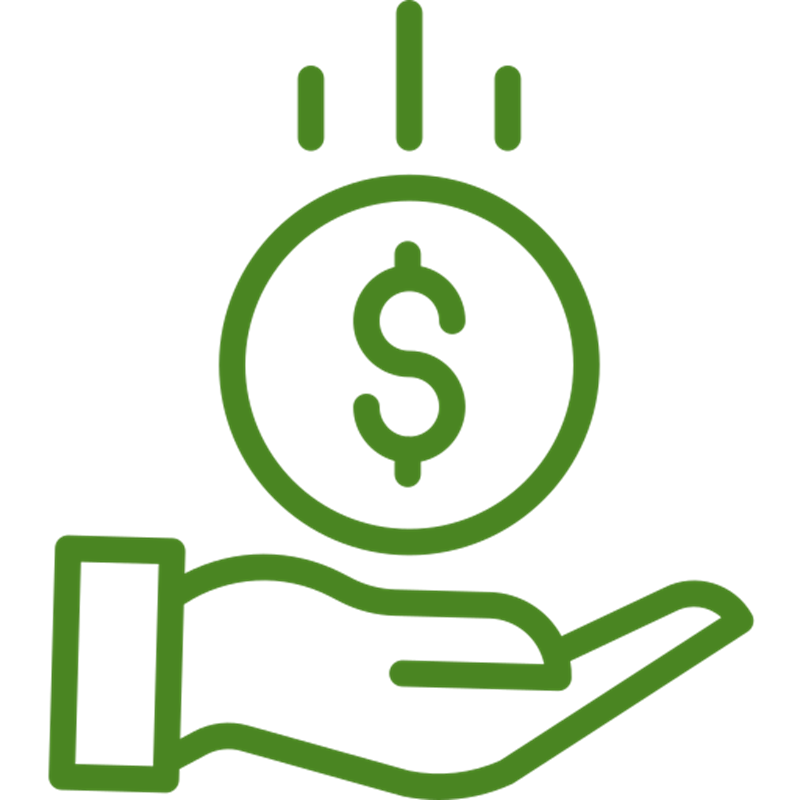 La cuota de arriendo va directamente a gasto.
Seguros de amplia cobertura durante toda la vigencia del contrato.
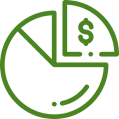 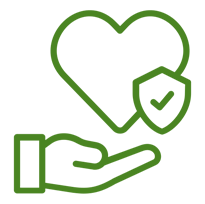 Julio 2022
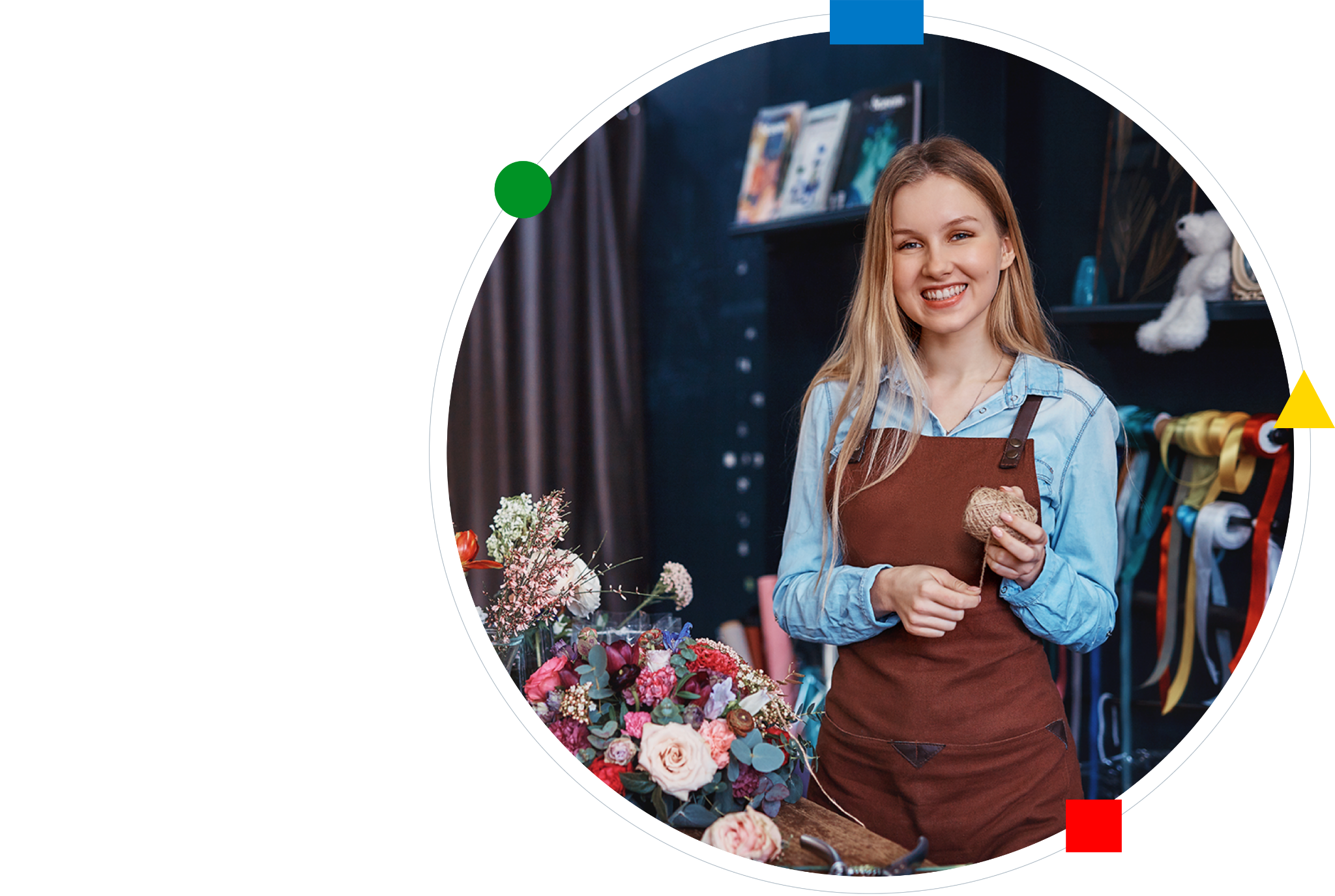 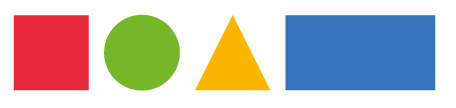 Acompañamiento en la Transformación
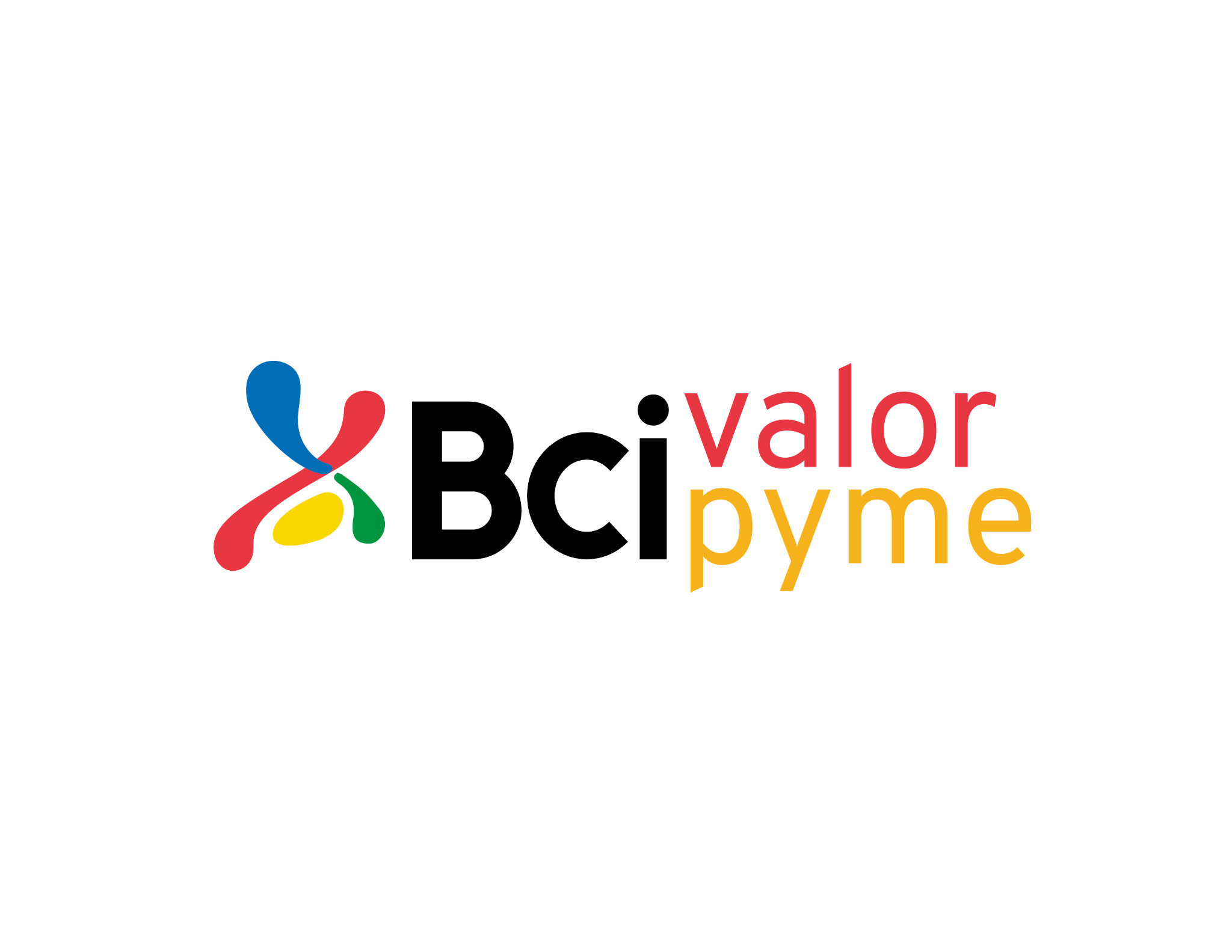 Valor Pyme:
El mayor ecosistema digital, abierto y colaborativo de apoyo y fomento para las Pymes y Emprendedores de Chile
BCI como Orquestador.
Plataforma Digital que permita solucionar en un sólo lugar las diversas necesidades de las Pymes.
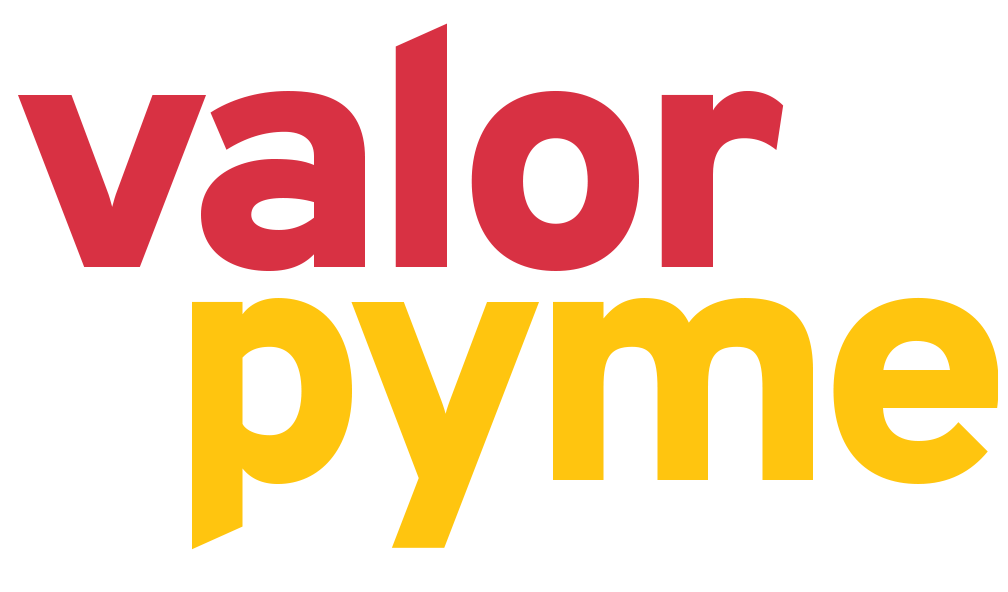 Plataforma
Partners:
Proveen contenidos/servicios a las Pymes.
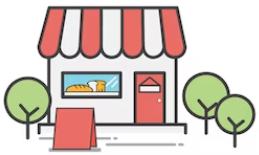 Socios:
Coordinan, movilizan y dedican recursos  según su área de expertise.
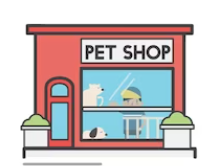 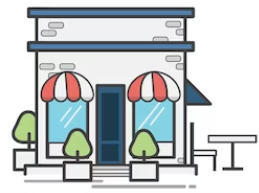 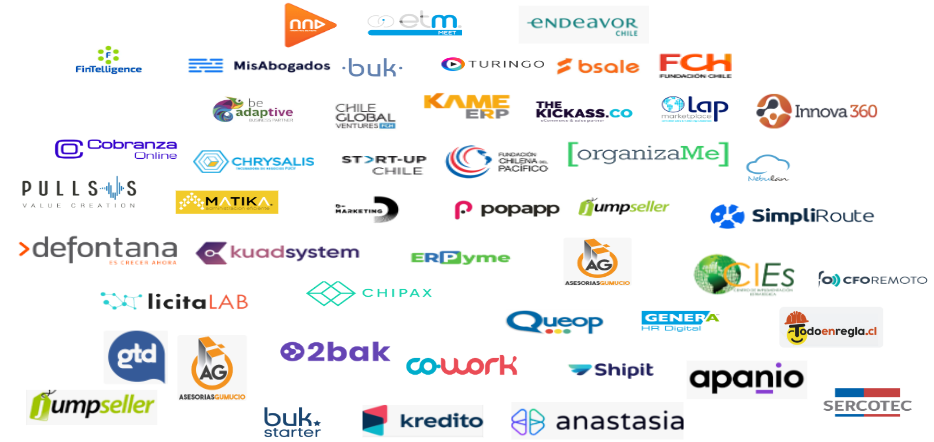 Pymes
Red de Partners
Socios
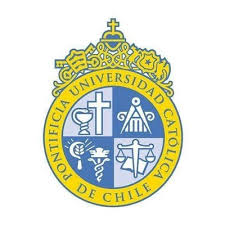 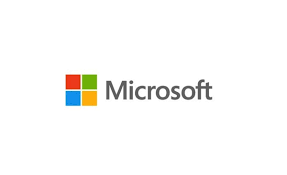 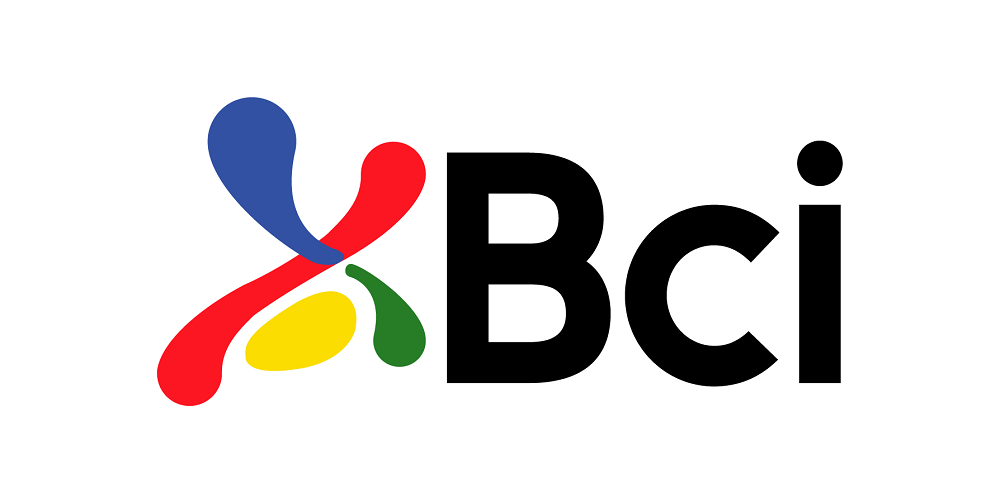 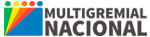 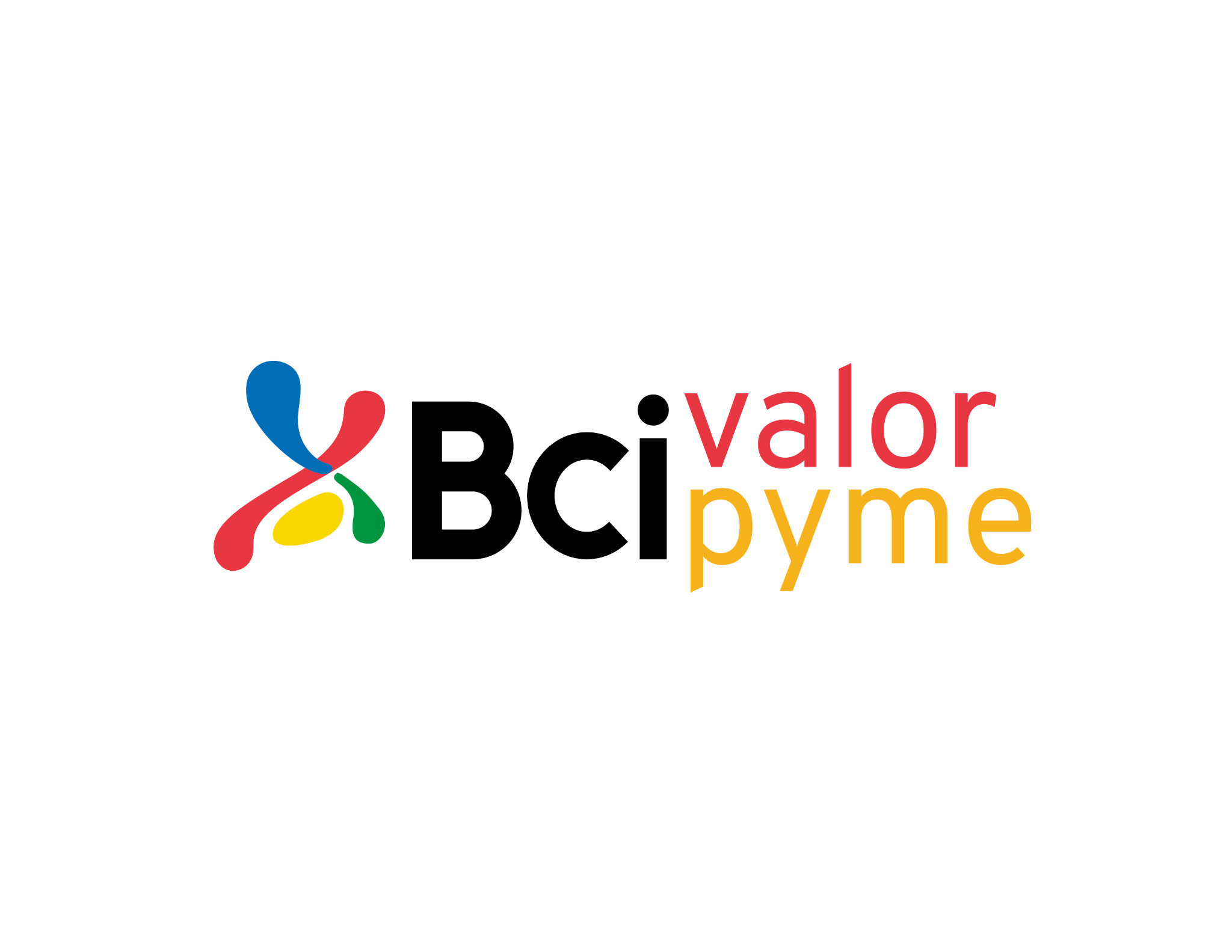 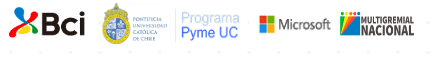 2020
2019
2022
2023
2021
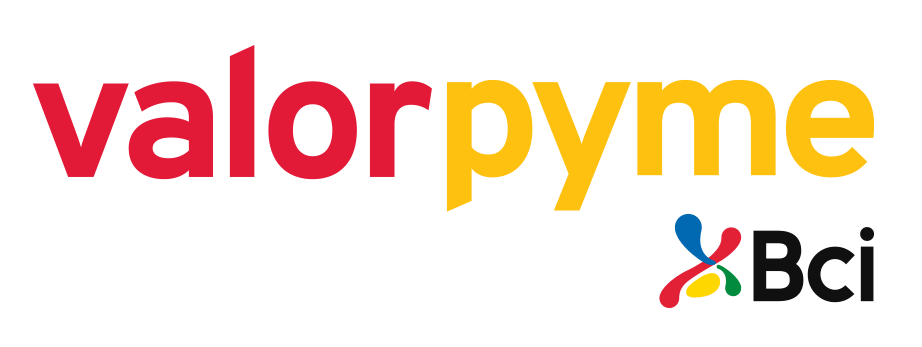 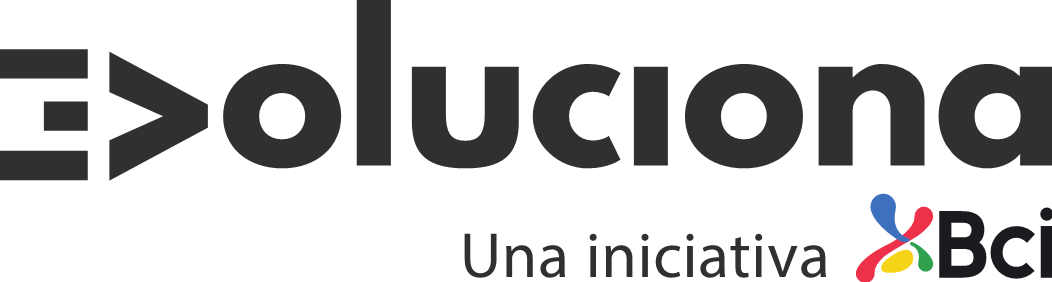 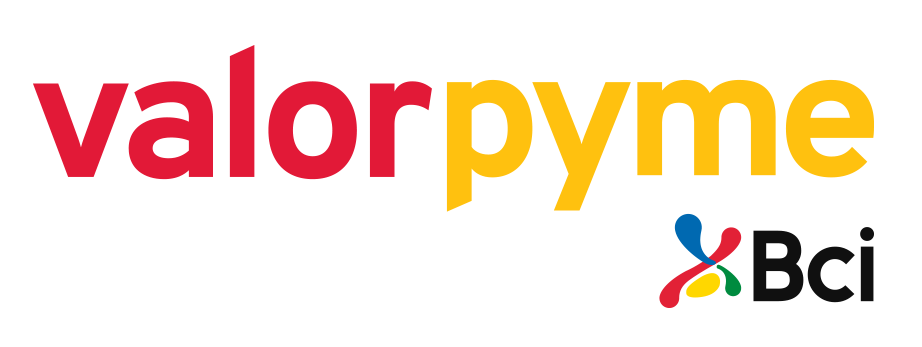 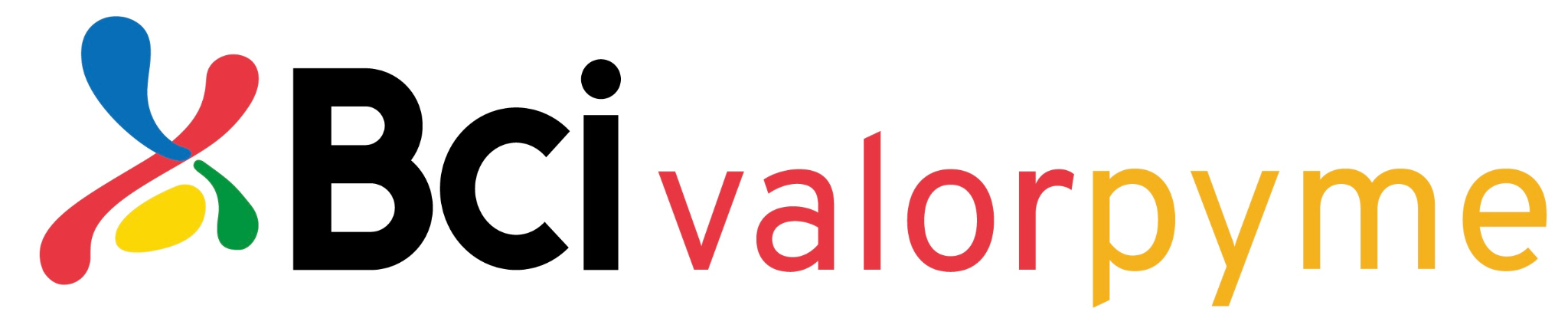 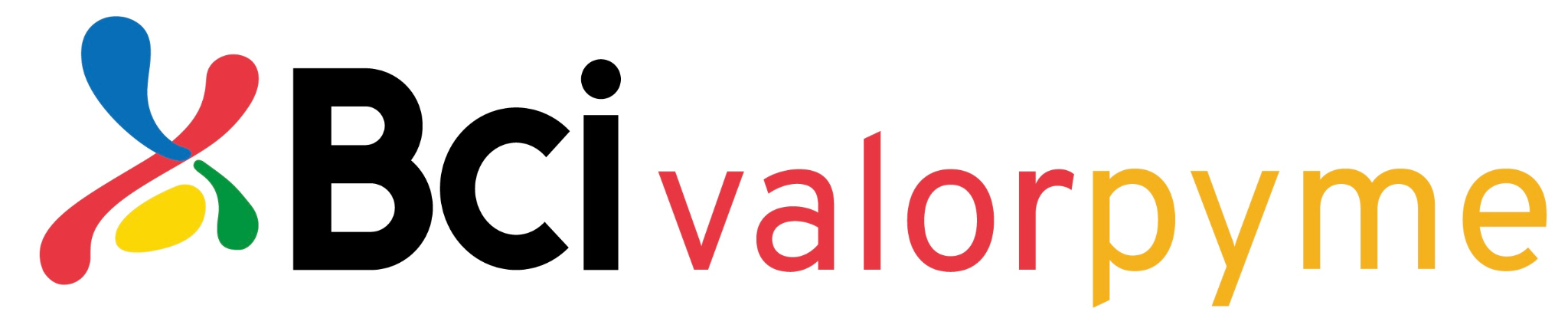 280k 
Usuarios
20k 
Clientes 
BCI
50k 
Usuarios
90k 
Usuarios
182k 
Usuarios
Focos Estratégicos
Inclusión y Salud Financiera
Comunidad
Ambiental
Digitalización
Contacto con partners.
Cursos
Talleres
Eventos digitales y presenciales.
Autodiagnóstico (TED).
Viaje Pyme Digital.
Soluciones Digitales.
Bancarización.
Educación financiera.
Contabilidad gratuita.
Autodiagnóstico (Chile Sostenible).
Alianzas estratégicas.
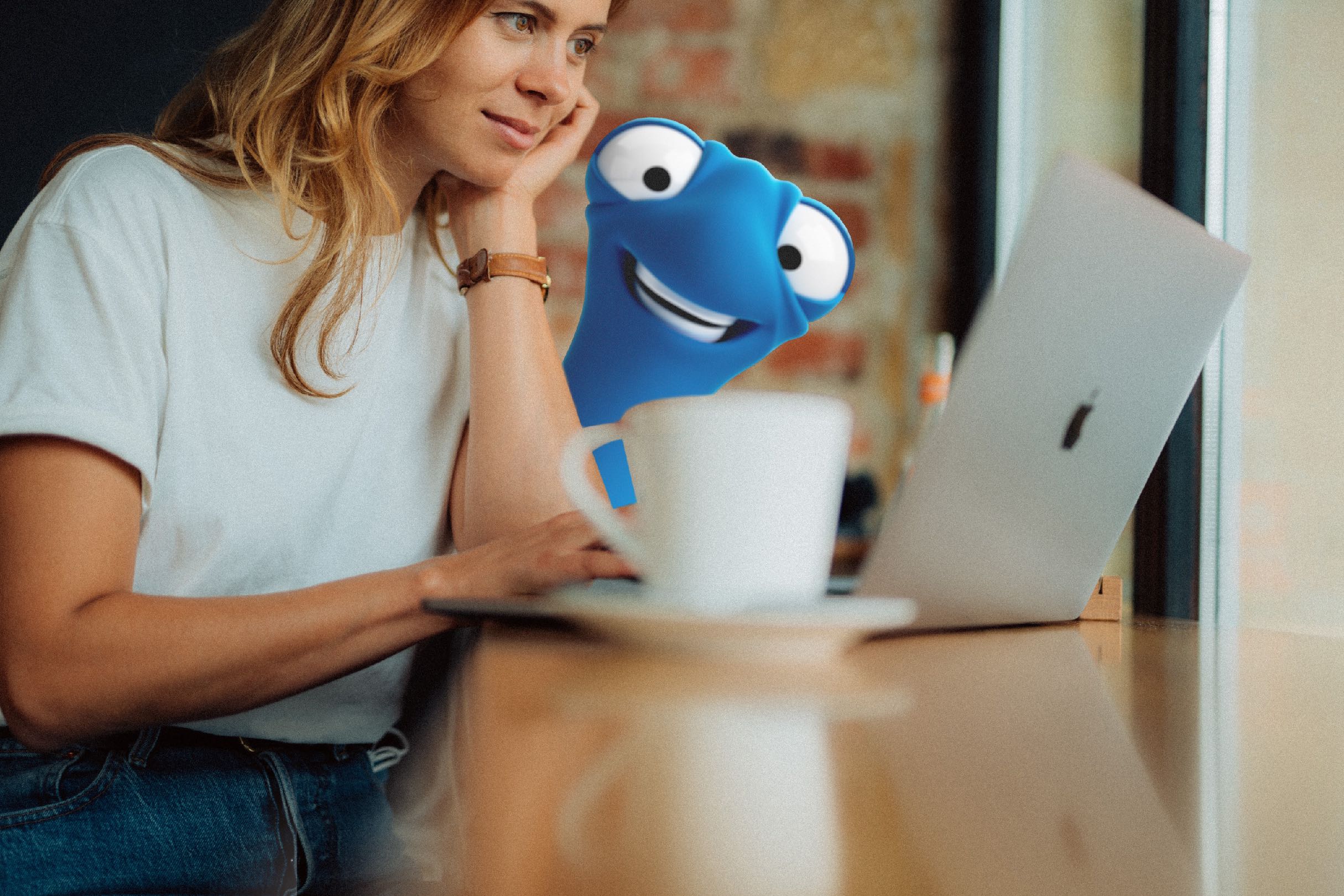 Gracias…
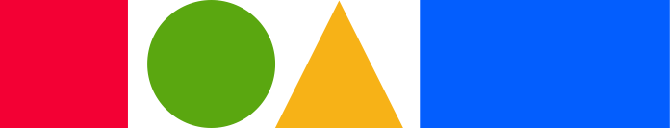 Sebastián Castro Salinas
Gerente Clientes Pymes y Emprendimiento
October 2023